DIALETTICA SERVO-PADRONE
Si trova nella “Fenomenologia dello Spirito”
Fenomeno = ciò che appare
I modi di manifestarsi dello SPIRITO
                                   dove?
       nella coscienza umana
E’ il viaggio, “l’odissea della coscienza umana”
verso
il SAPERE ASSOLUTO
ossia
LA STORIA DELLO SPIRITO
La realtà, l’Assoluto, è un organismo in divenire che si produce in un movimento dialettico
La coscienza umana percorre questa strada, inglobando sempre più conoscenza, fino ad arrivare al SAPERE ASSOLUTO
ASSOLUTO
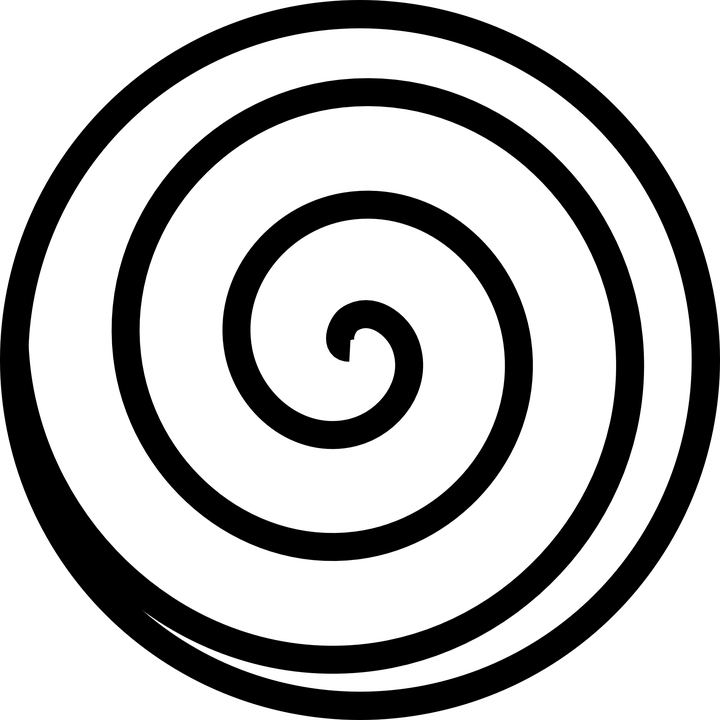 Come per un singolo uomo, la storia dello spirito è narrata per tappe fondamentali (figure)
Una di queste “figure” è la DIALETTICA SERVO-PADRONE
Nel corso della storia umana la coscienza diventa AUTO-coscienza
Per Hegel in questo processo gli “altri” sono necessari: solo grazie al RICONOSCIMENTO dell’altro io divento e sono veramente SOGGETTO
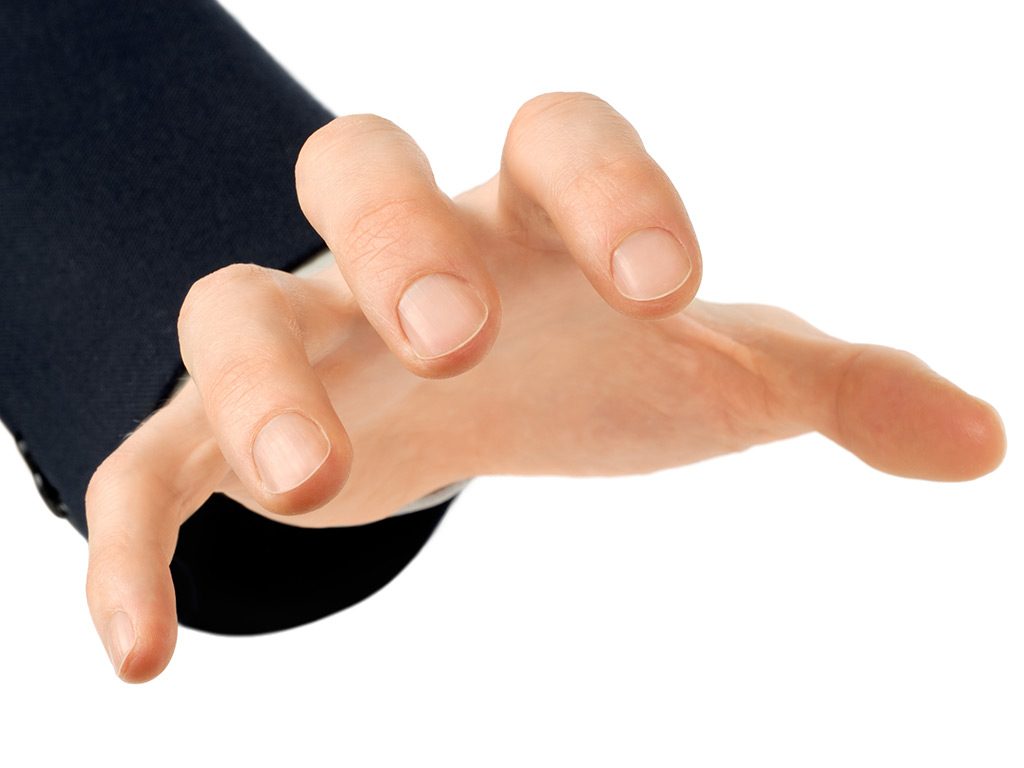 Questo riconoscimento passa attraverso la LOTTA, il CONFLITTO
Primo manifestarsi dell’autocoscienza:
DESIDERIO DI CONSUMARE E SERVIRSI DEL MONDO A PROPRIO PIACIMENTO (LIBERTÀ ASSOLUTA)
Ma nel mondo non ci sono solo OGGETTI (passivi)
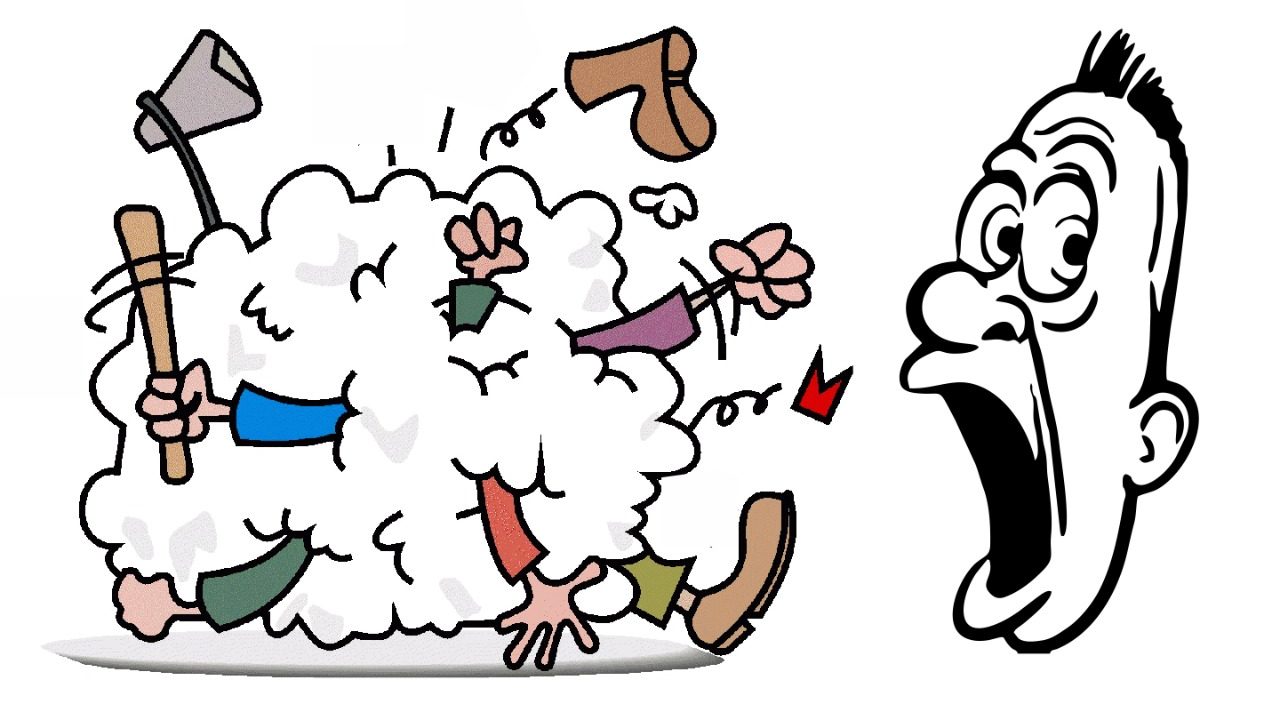 Ci sono anche altri SOGGETTI
Nasce così il conflitto tra due autocoscienze (collocato nell’età classica, basata sull’economia servile)
TESI
Due soggetti lottano per la piena libertà
UNO è disposto a rischiare tutto, anche la vita, pur di riuscirci
L’ALTRO ha paura di perdere la propria vita: a un certo punto si ARRENDE
Si riconosce come SERVO, riconoscendo l’altro come PADRONE
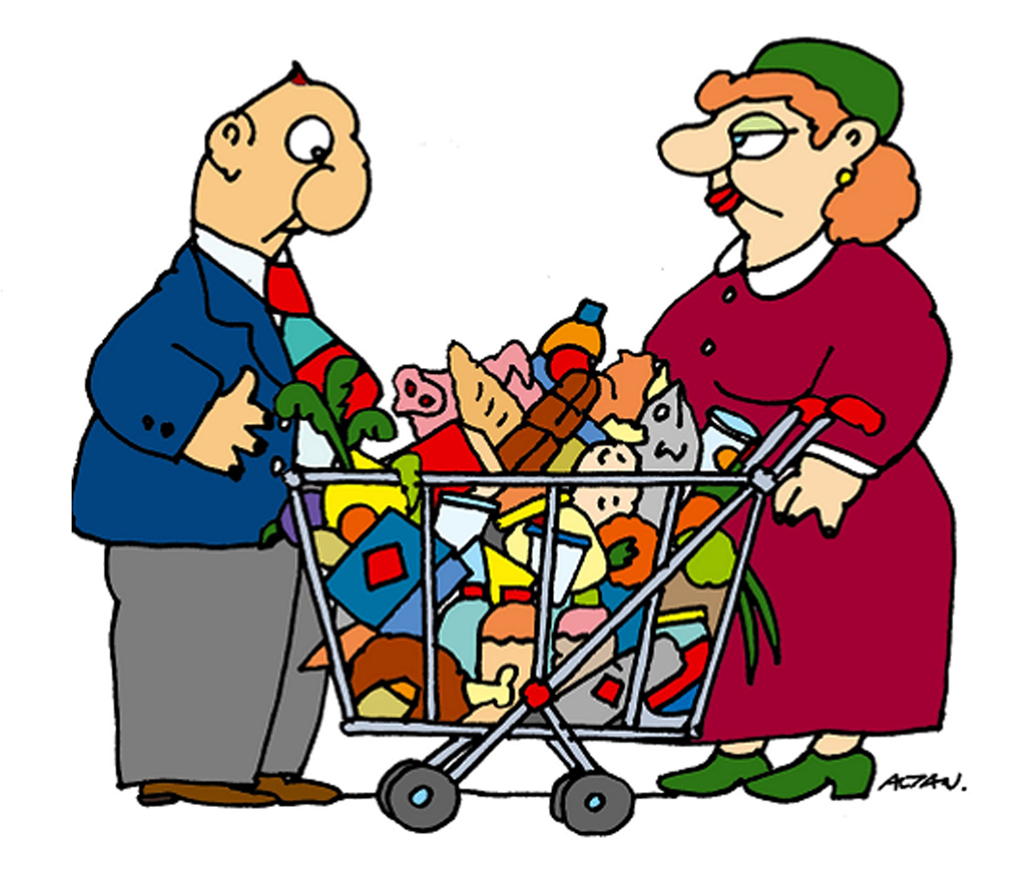 Il padrone adesso è convinto di essere un dio in terra, di avere conquistato la LIBERTÀ ASSOLUTA
Ma non è proprio così… E’ pur sempre mortale, ed è soggetto ai propri BISOGNI MATERIALI
ANTITESI
I bisogni del padrone sono soddisfatti dal servo
ROVESCIAMENTO DIALETTICO
Il padrone dipende dal servo: è SERVO DEL SERVO
Il servo grazie al LAVORO acquisisce:
- Controllo di sé, autodisciplina (diminuisce la dipendenza dal mondo)
- Dà forma alle cose e con questo forma e coltiva se stesso […], e così trova se stesso nella propria opera”
SINTESI
Attraverso il lavoro la coscienza servile, in quanto coscienza che lavora, si sbarazza della sua dipendenza e – anche storicamente – ottiene L’INDIPENDENZA E IL RICONOSCIMENTO DELLA PROPRIA AUTOCOSCIENZA.
Autocoscienza riconosciuta di UNO (tesi)
Autocoscienza riconosciuta di TUTTI (sintesi)